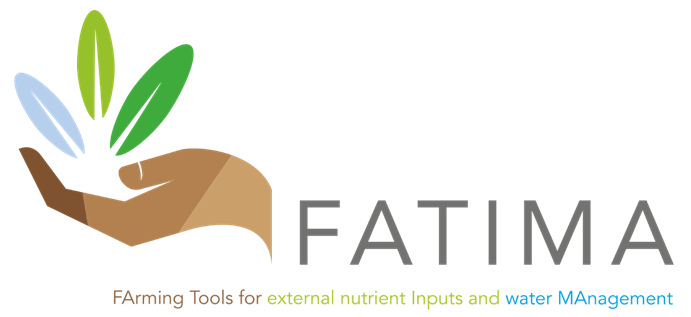 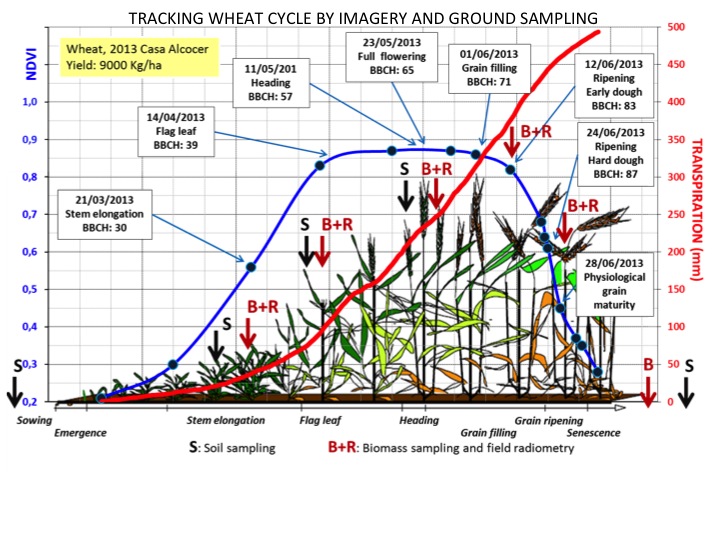 Spektrální projevy vegetace během vegetační sezóny
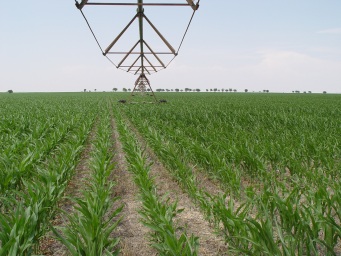 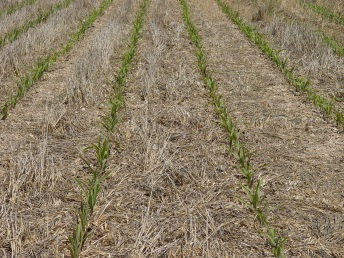 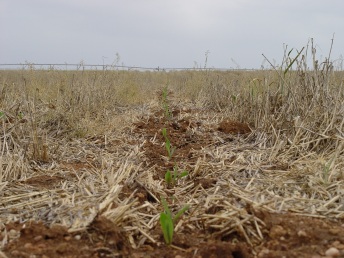 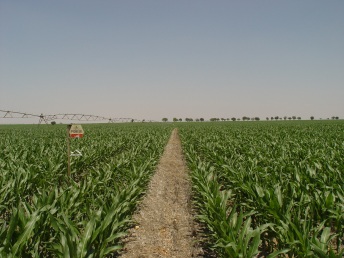 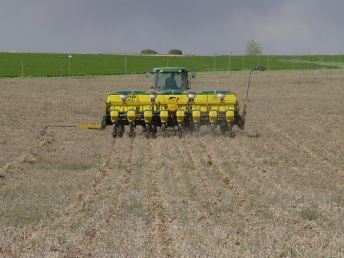 17 jn
20 my
10 jn
2my
15 ab
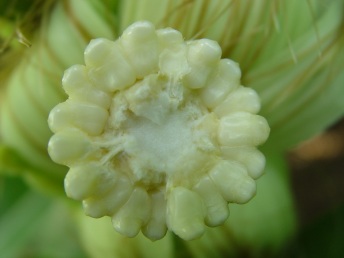 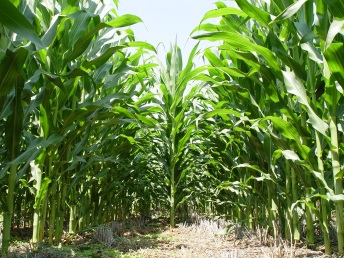 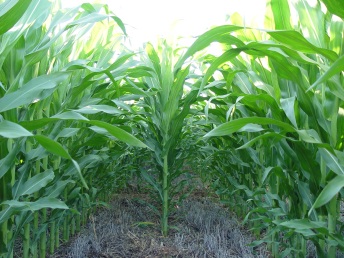 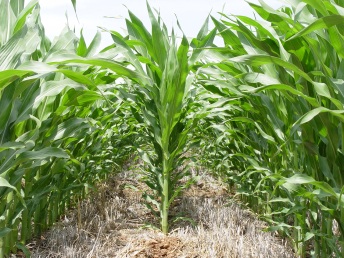 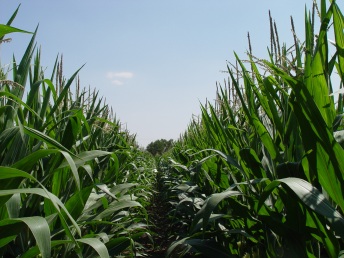 25 jl
7 jl
13 jl
23 jn
30 jn
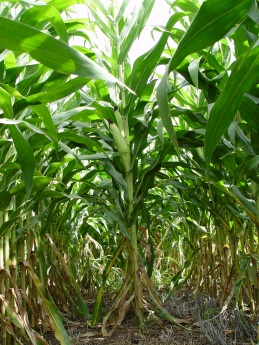 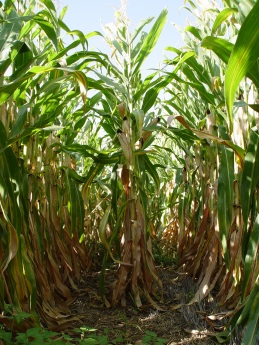 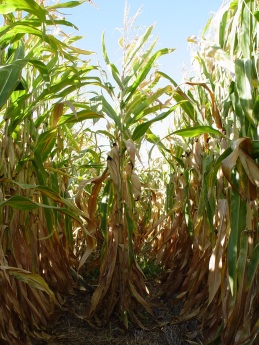 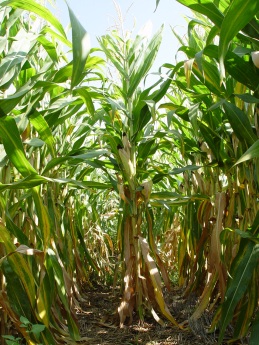 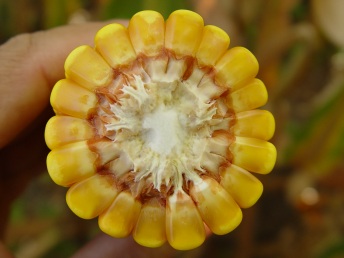 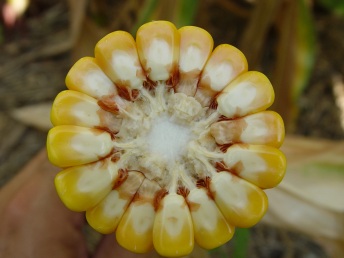 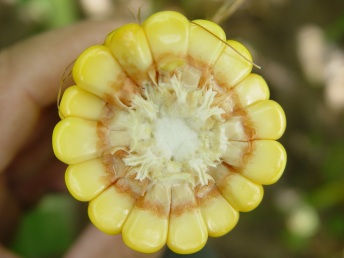 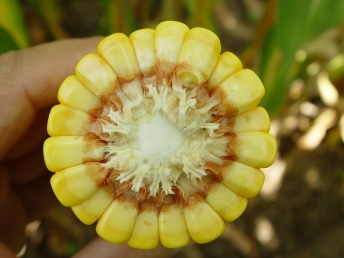 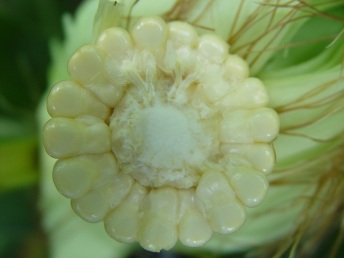 10 sp
29 jl
2 sp
29 ag
17 ag
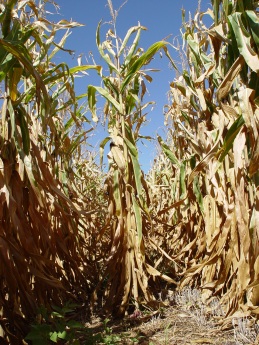 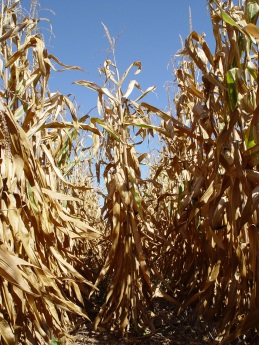 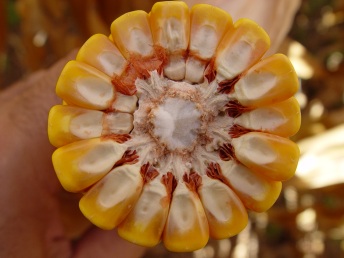 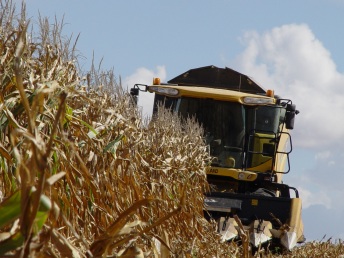 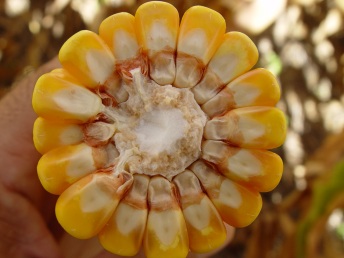 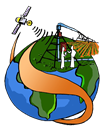 13 oct
2 oct
19 sp
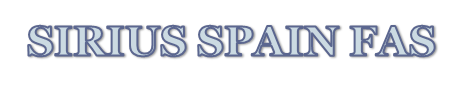 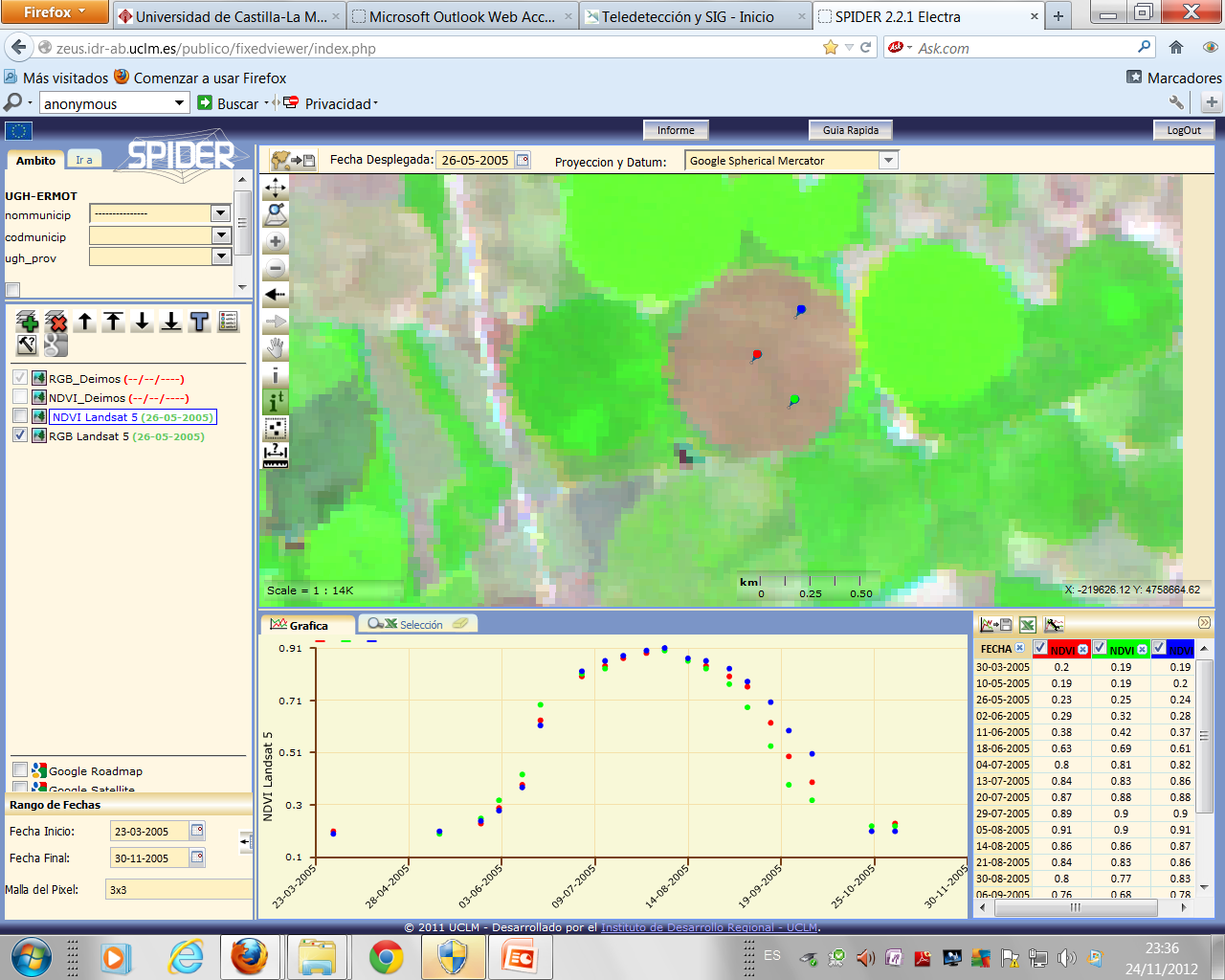 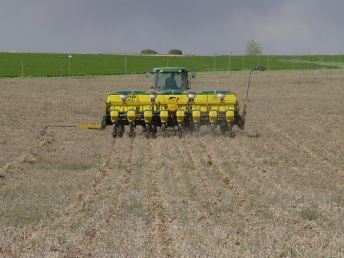 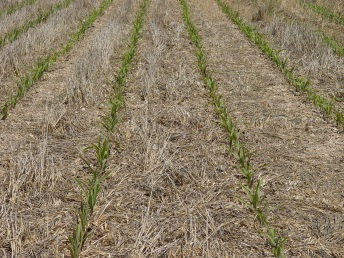 20.5.
15.4.
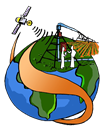 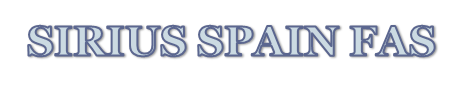 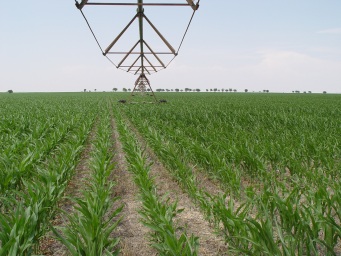 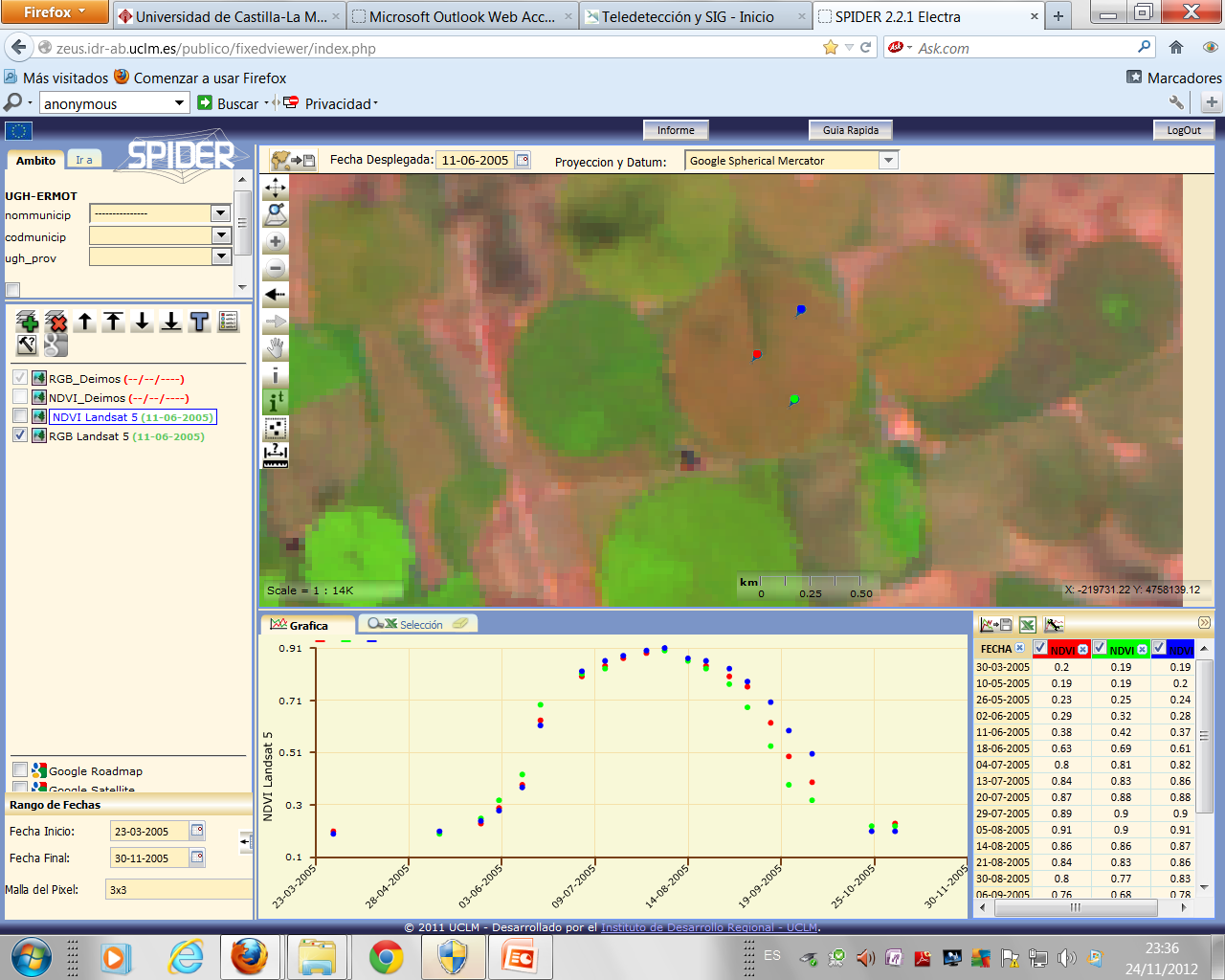 10.6.
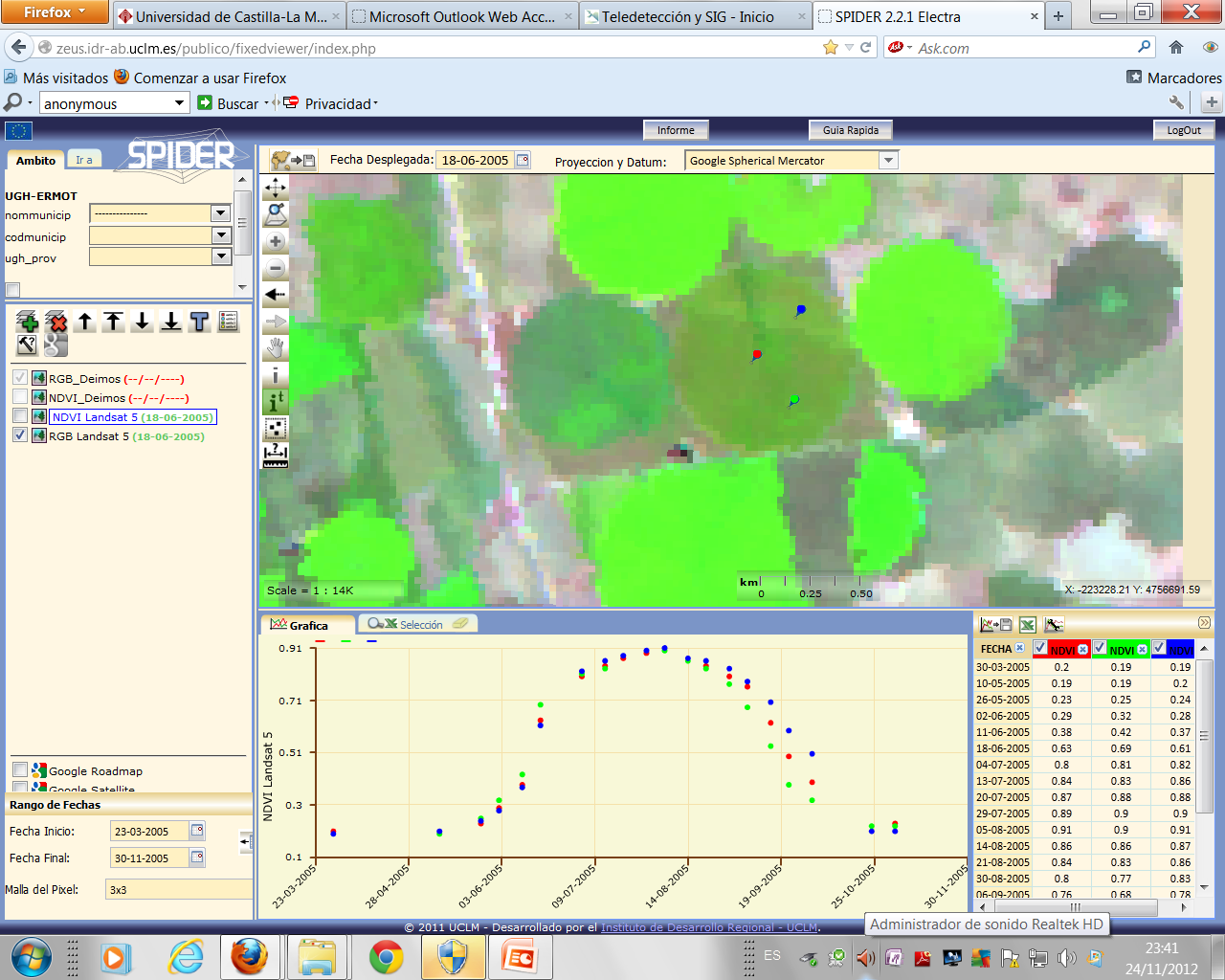 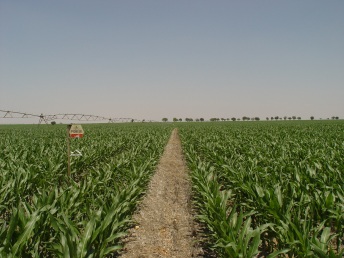 17.6.
17 jn
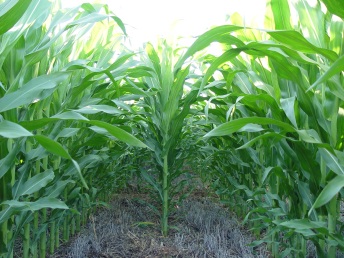 30.6.
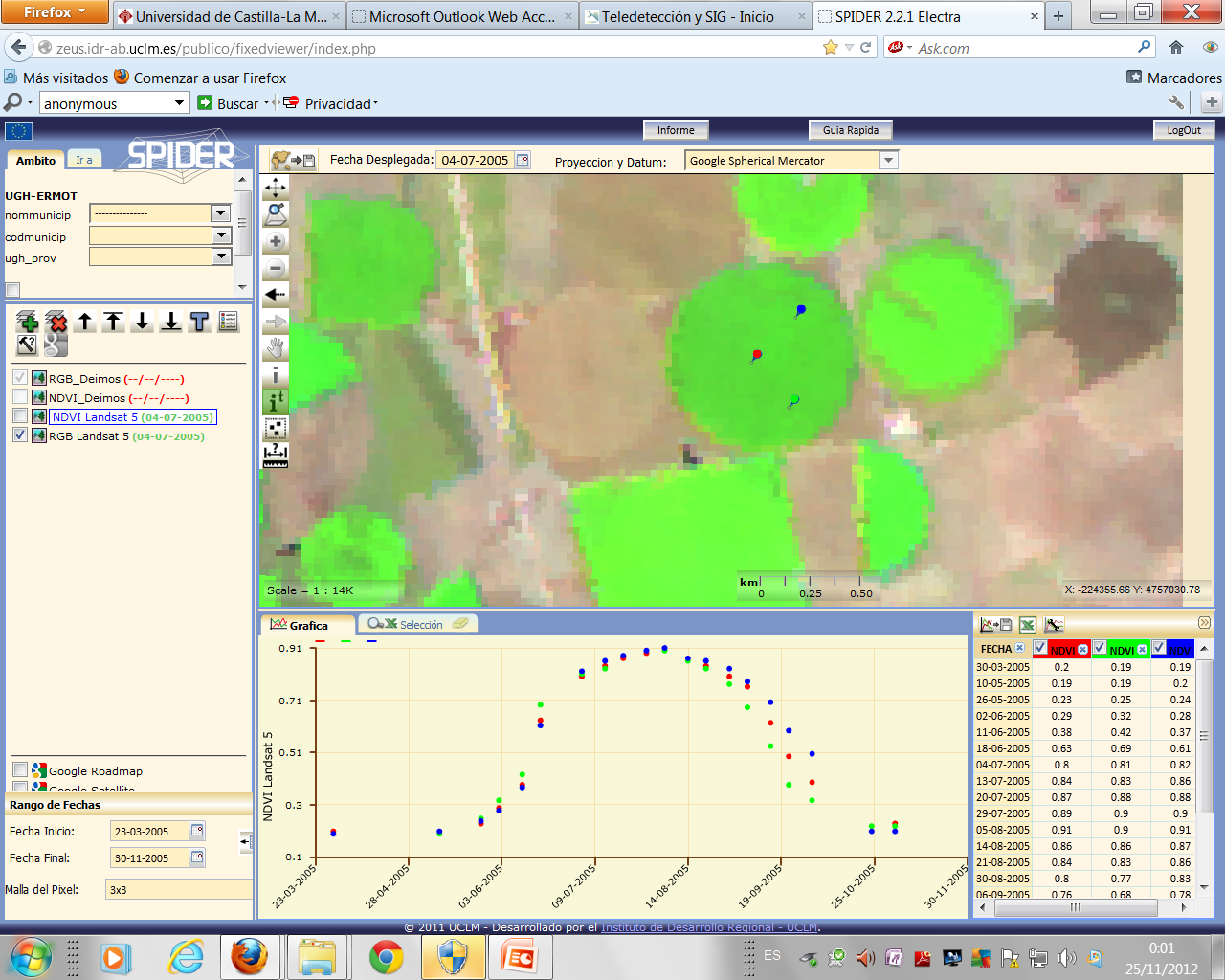 17 jn
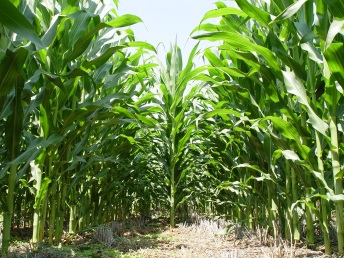 7 jl
17 jn
7.7.
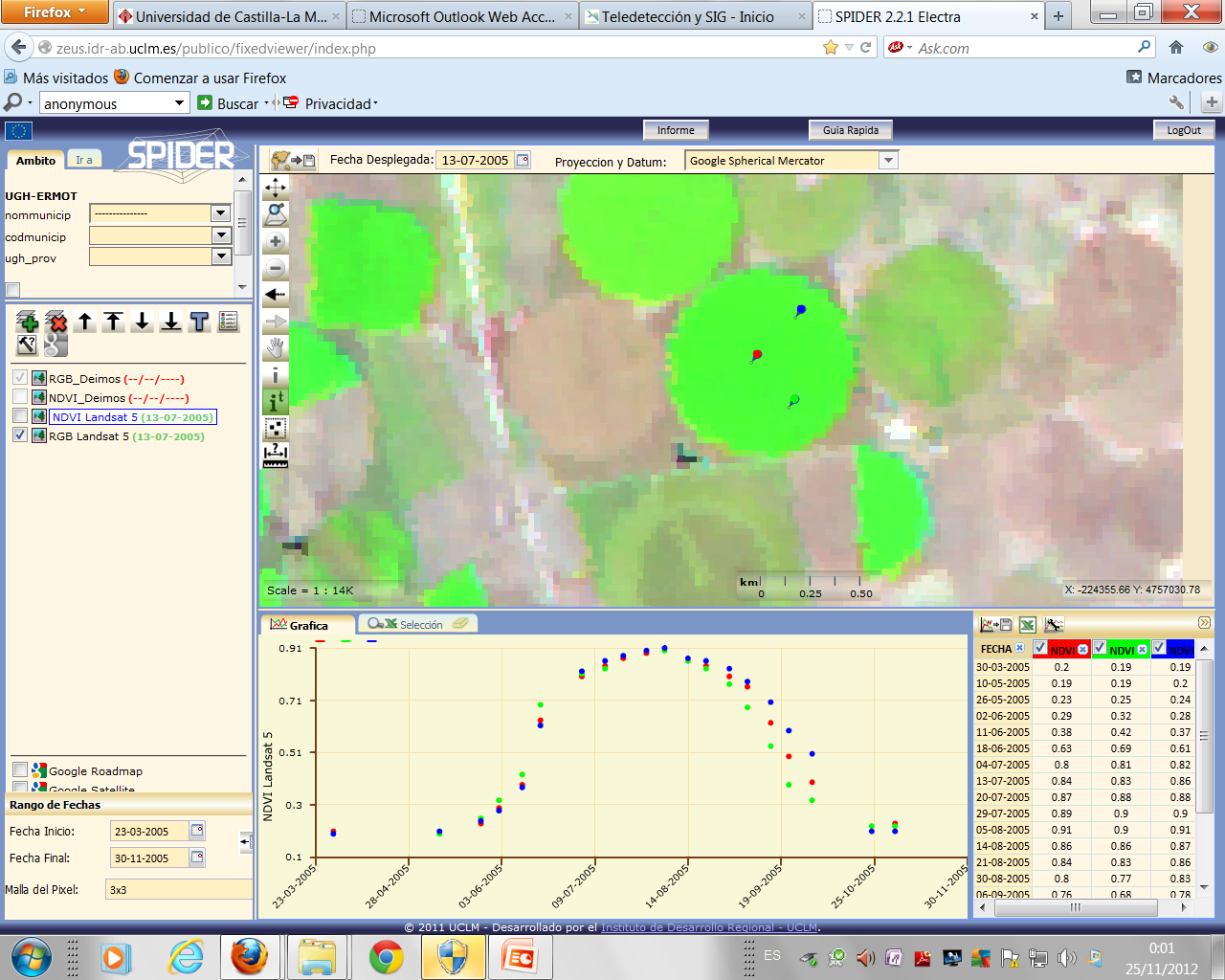 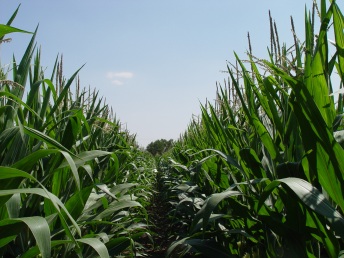 17 jn
17 jn
13.7.
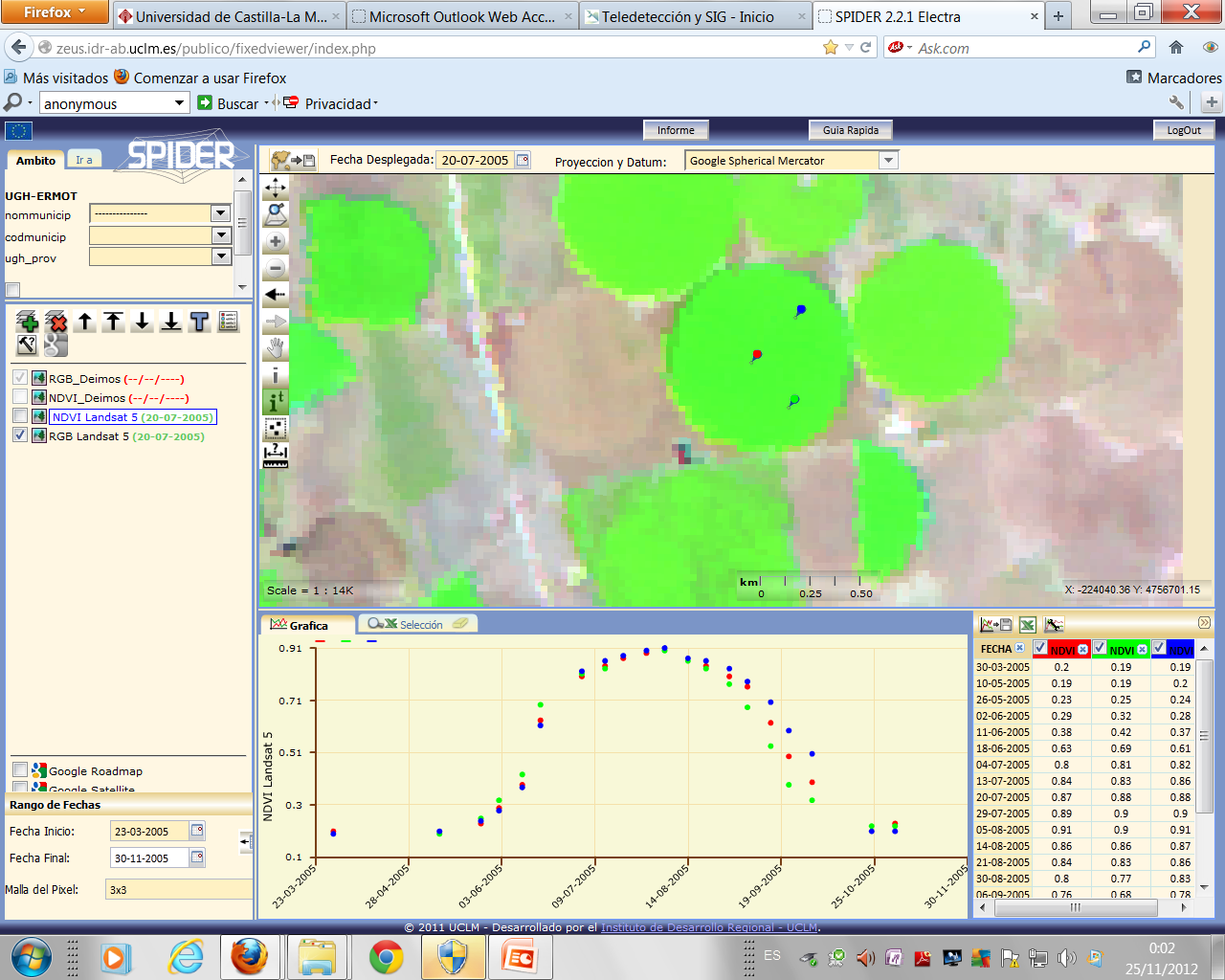 17 jn
17 jn
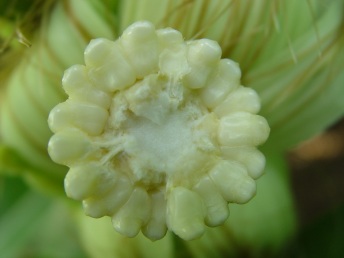 25.7.
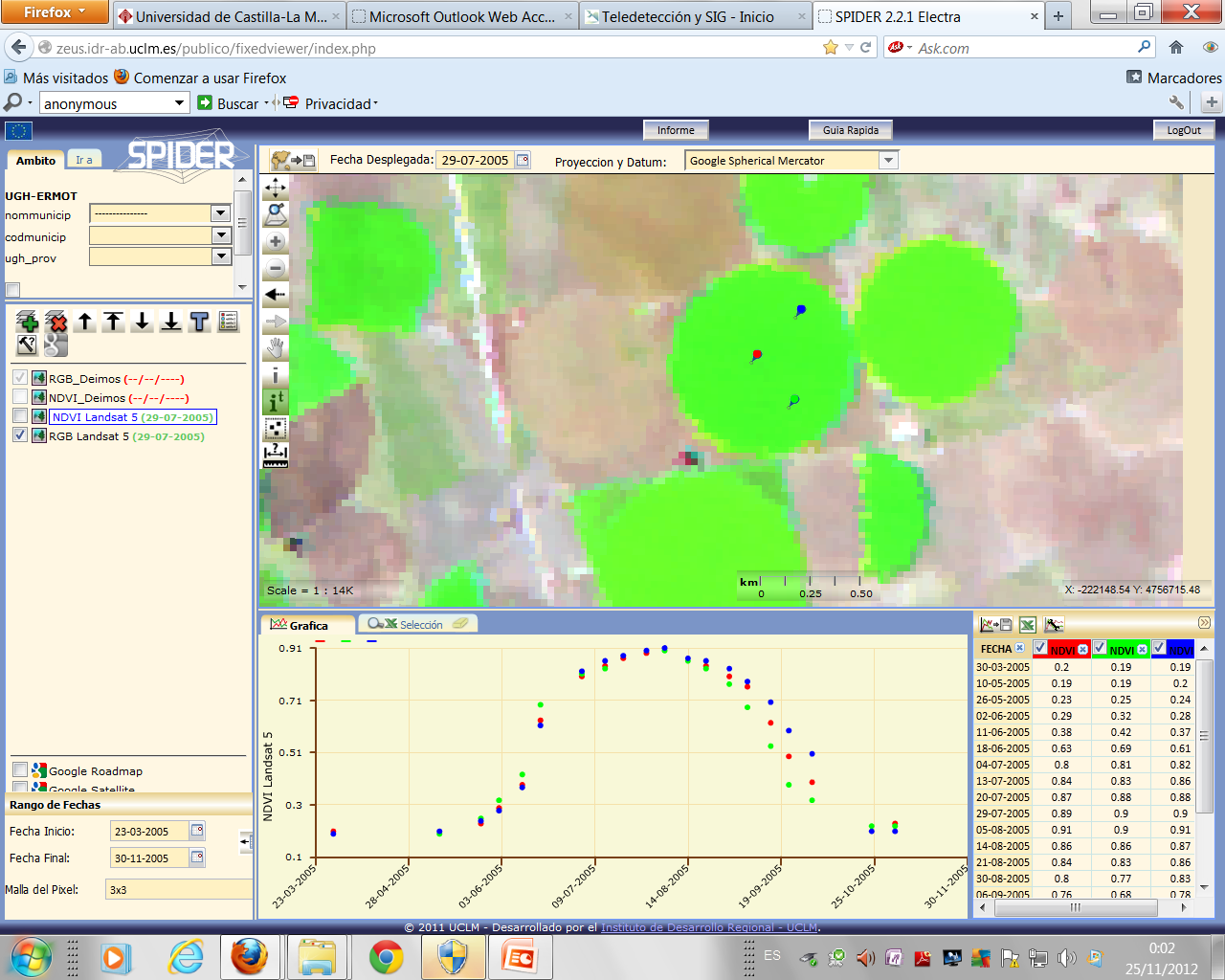 17 jn
17 jn
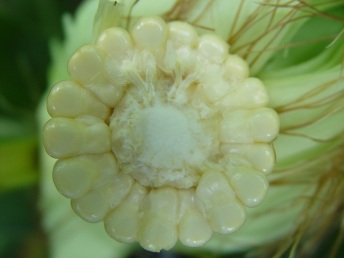 29.7.
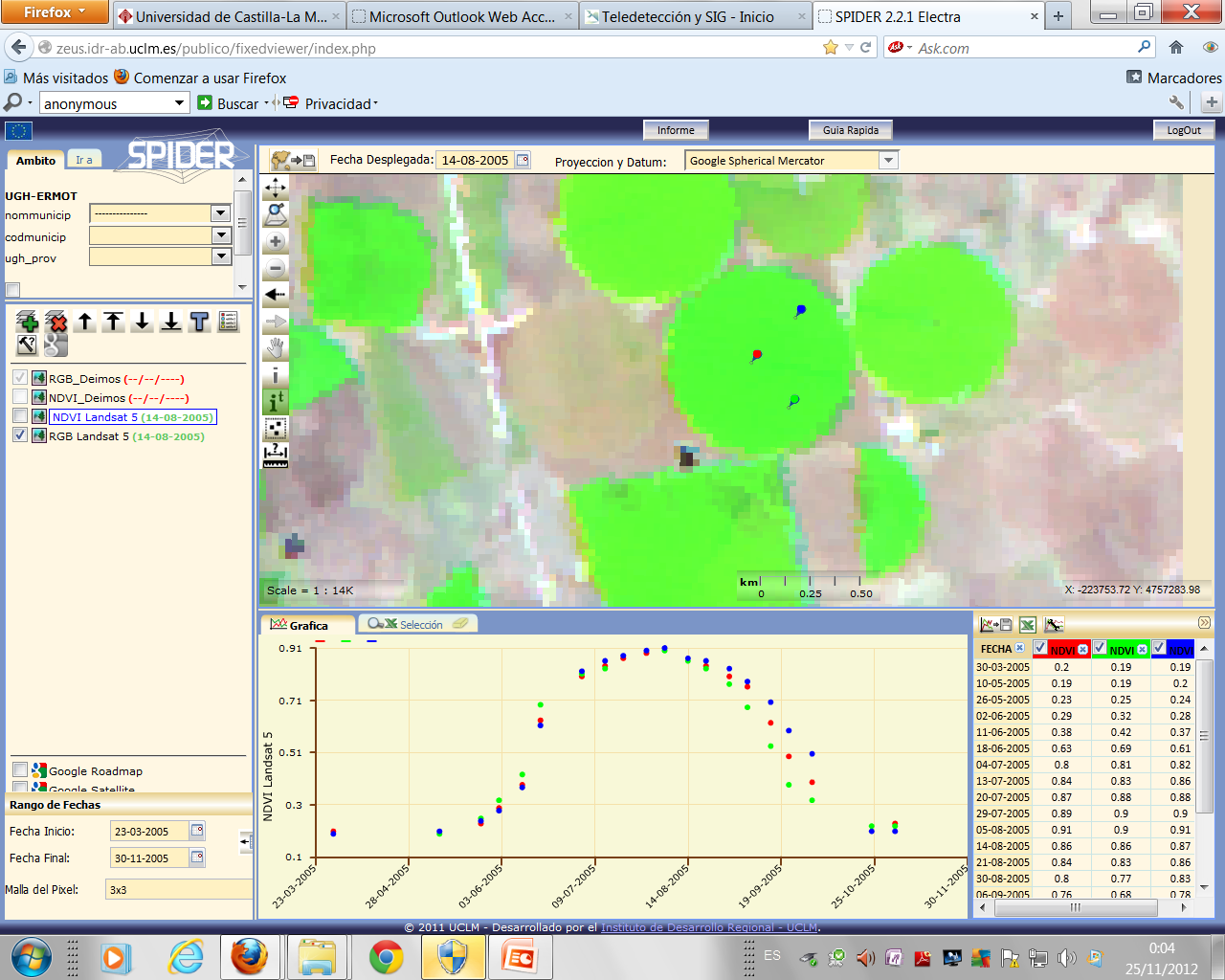 17 jn
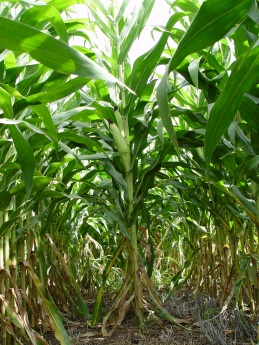 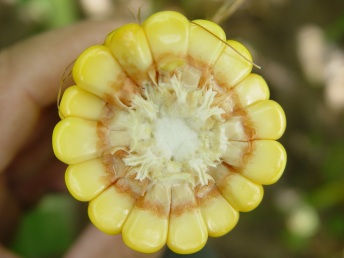 17 jn
17.8.
17.8.
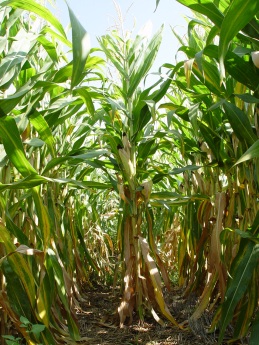 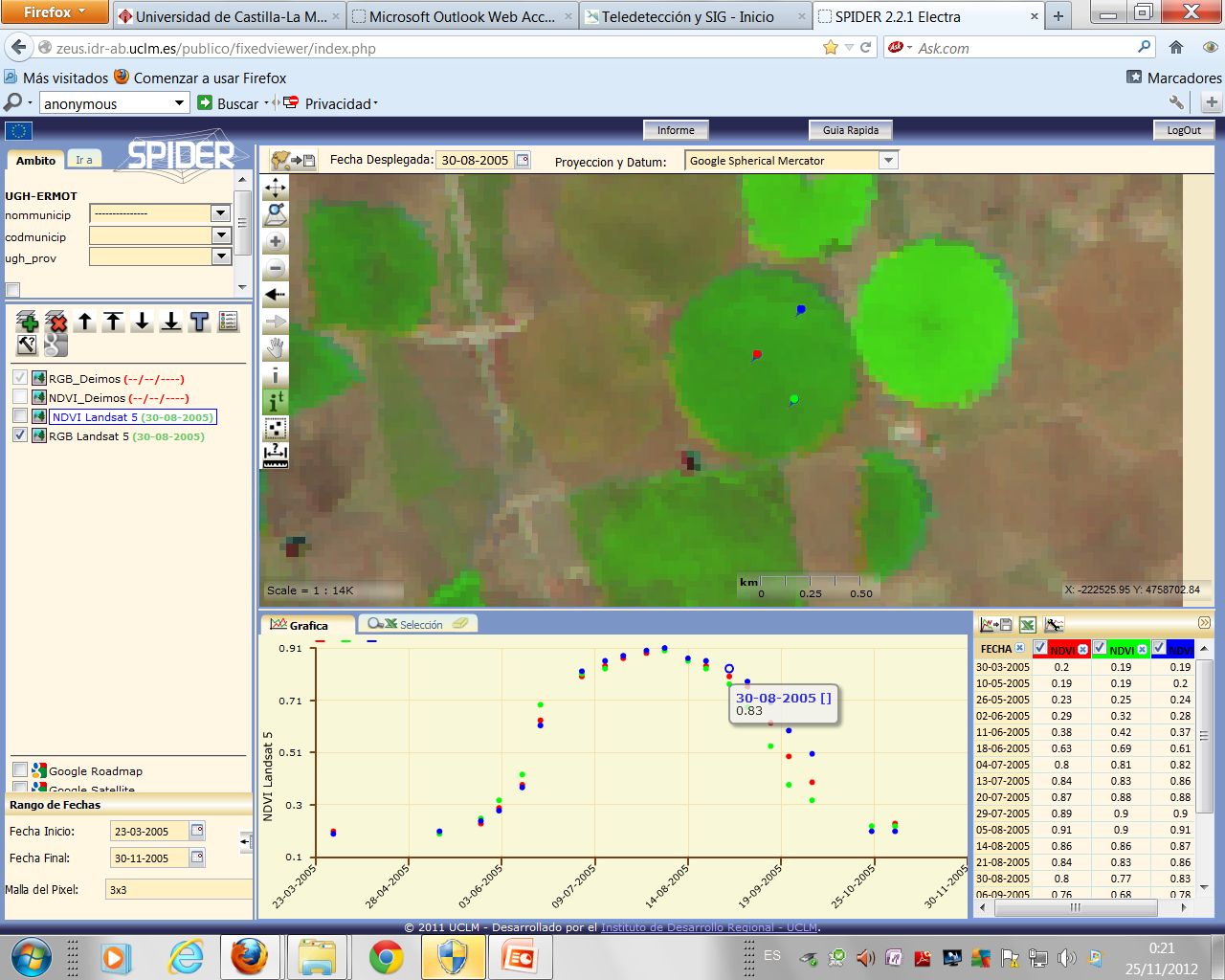 17 jn
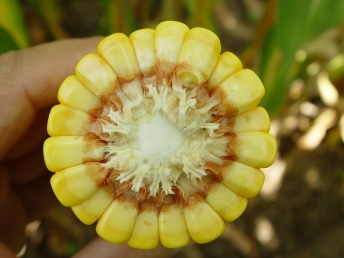 17 jn
29.8.
29.8.
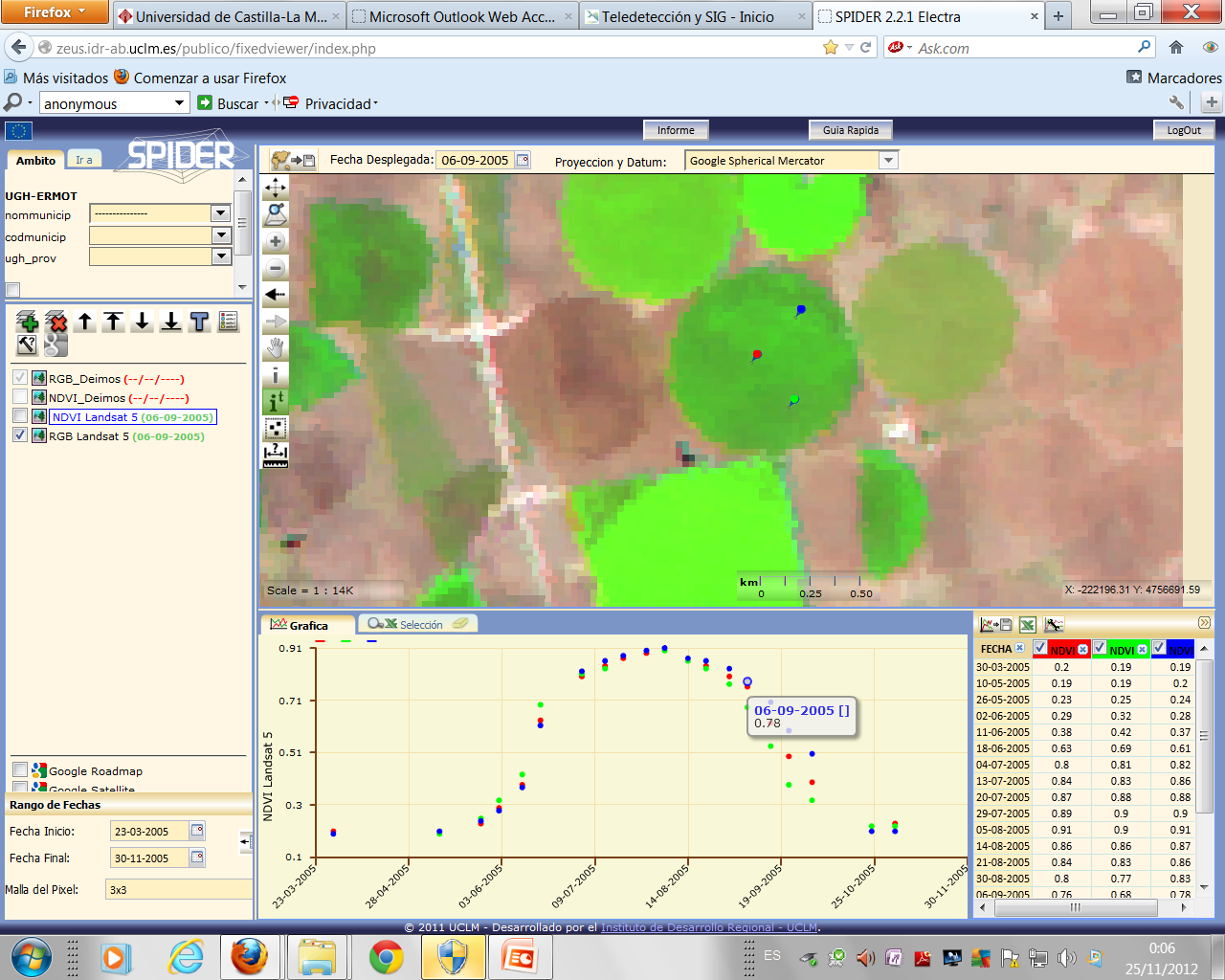 17 jn
17 jn
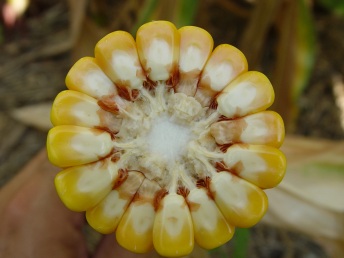 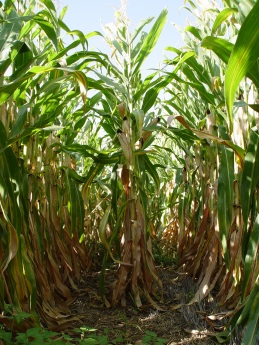 2.9.
2.9.
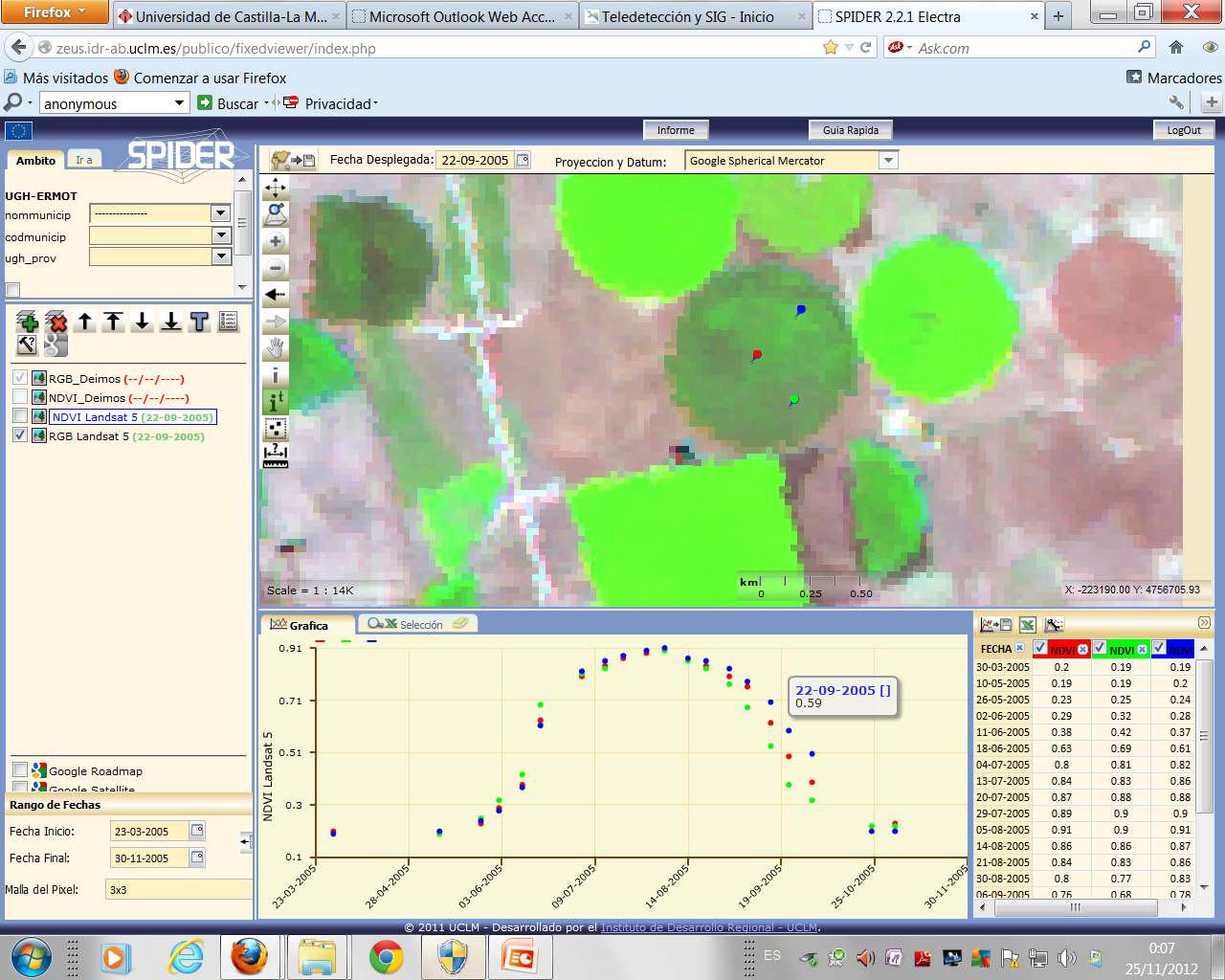 17 jn
17 jn
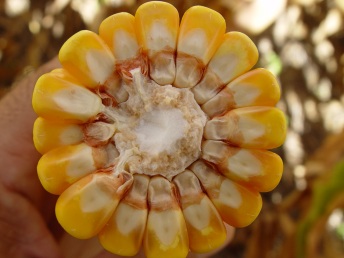 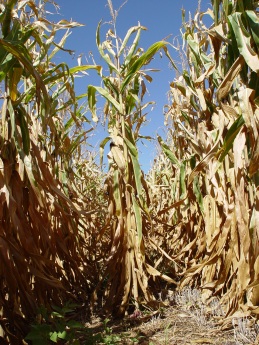 19.9.
19.9.
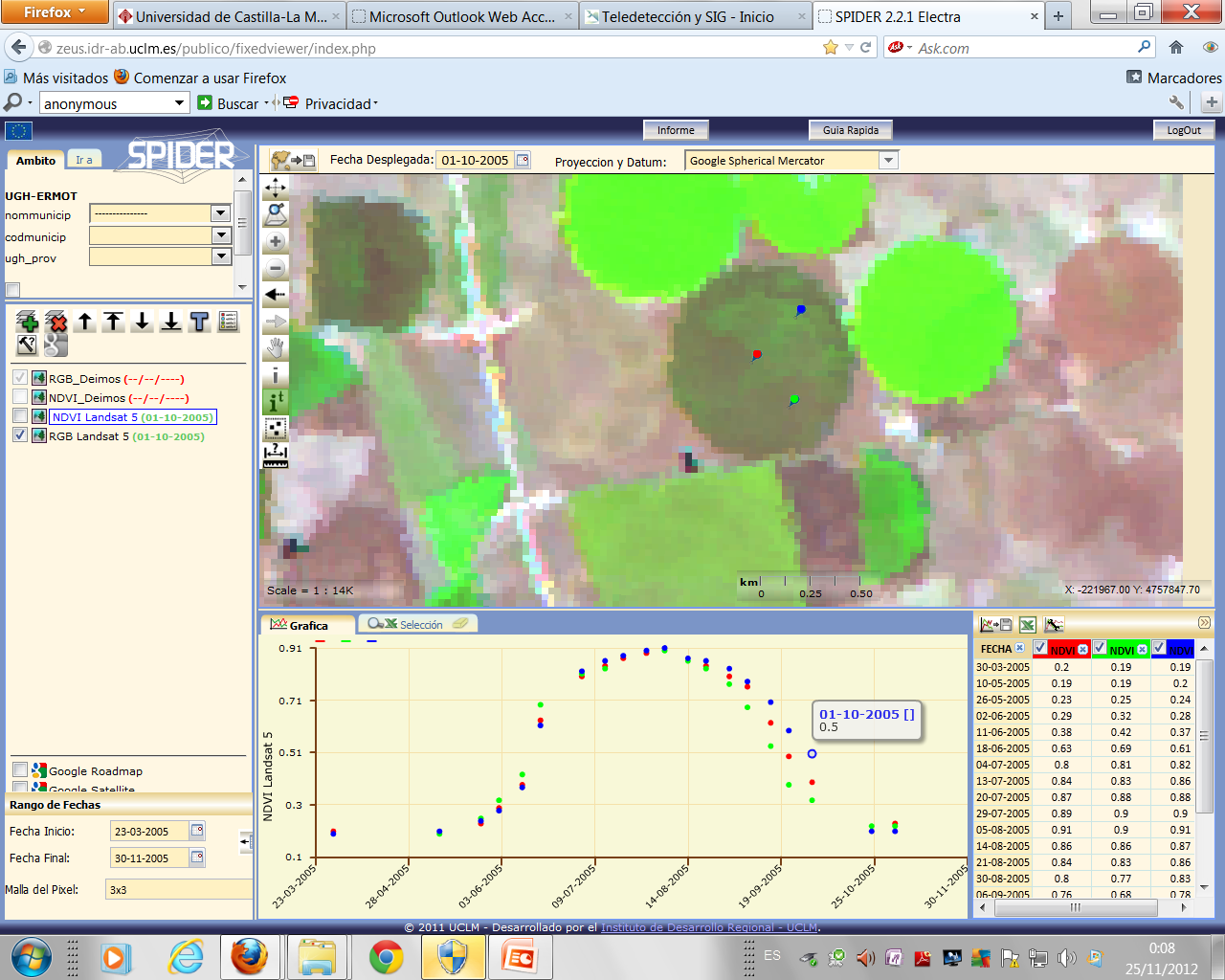 17 jn
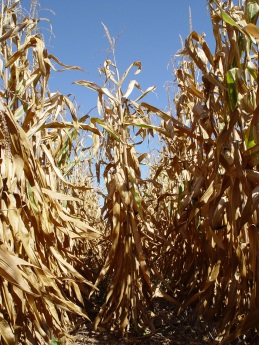 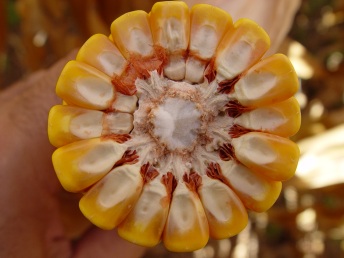 17 jn
2.10.
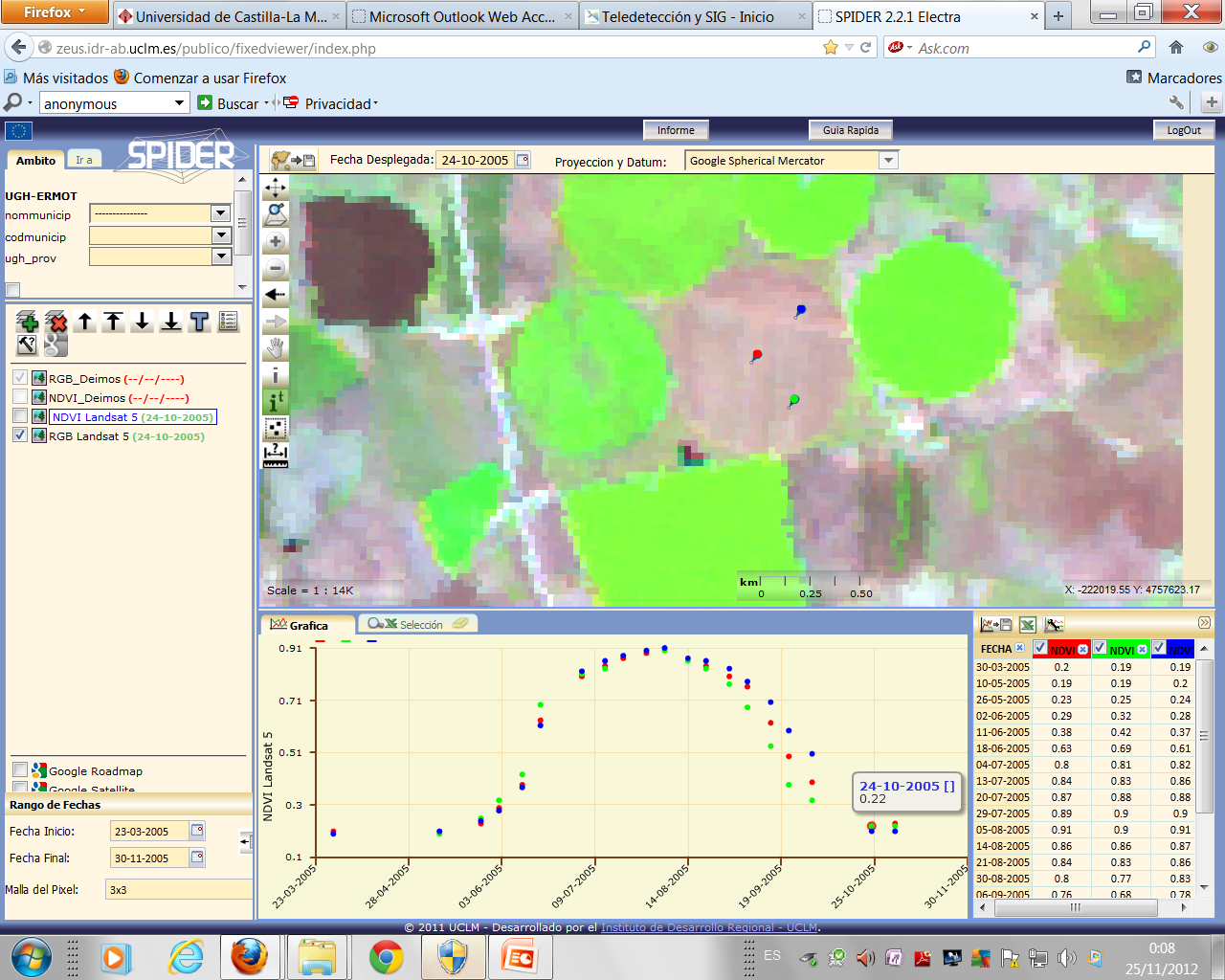 17 jn
17 jn
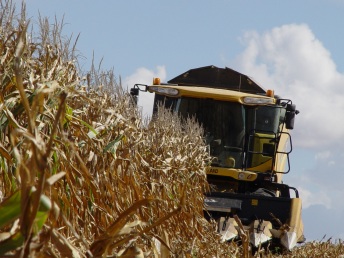 13.10.
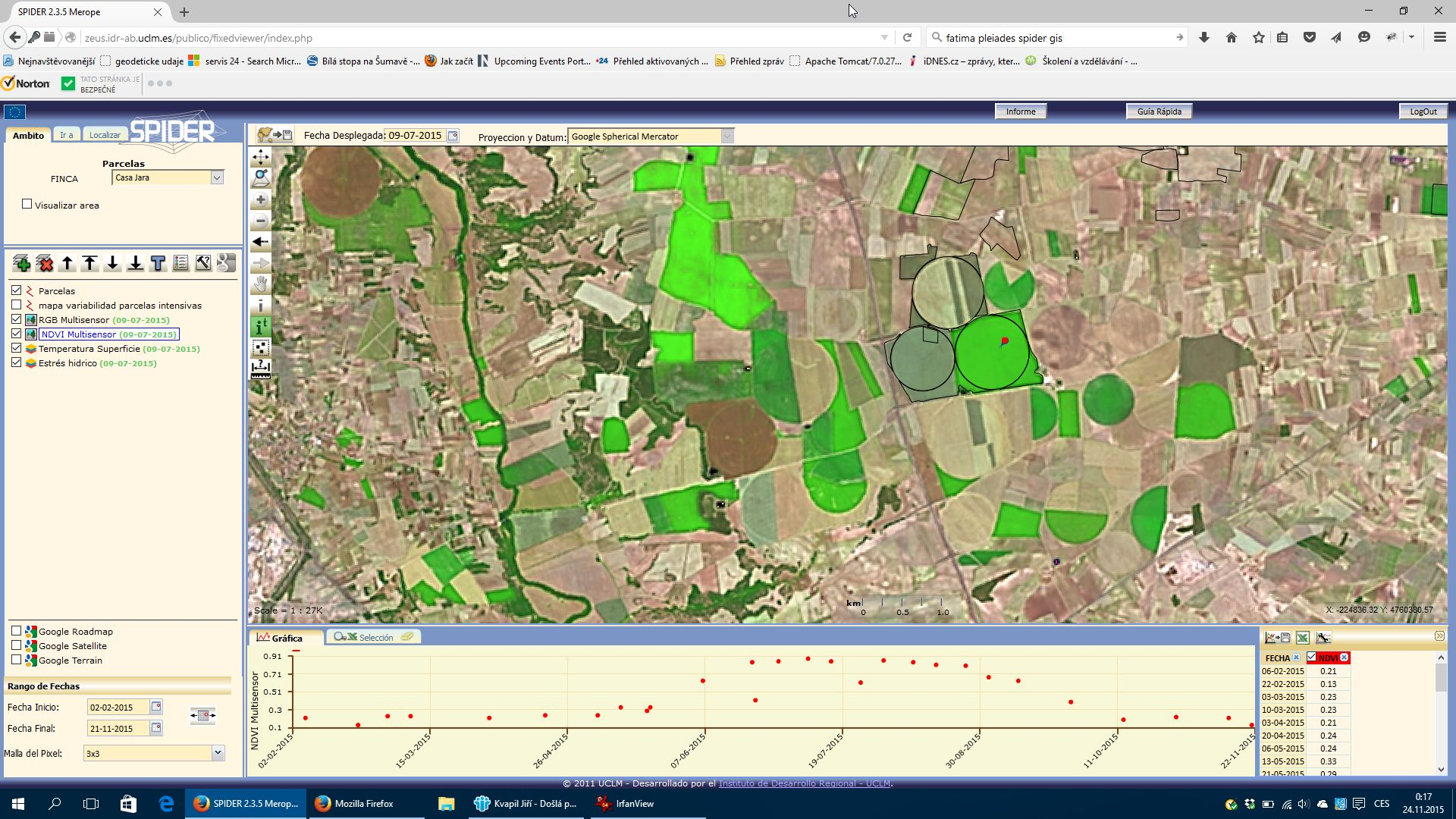 Družicový snímek – bezoblačná scéna .
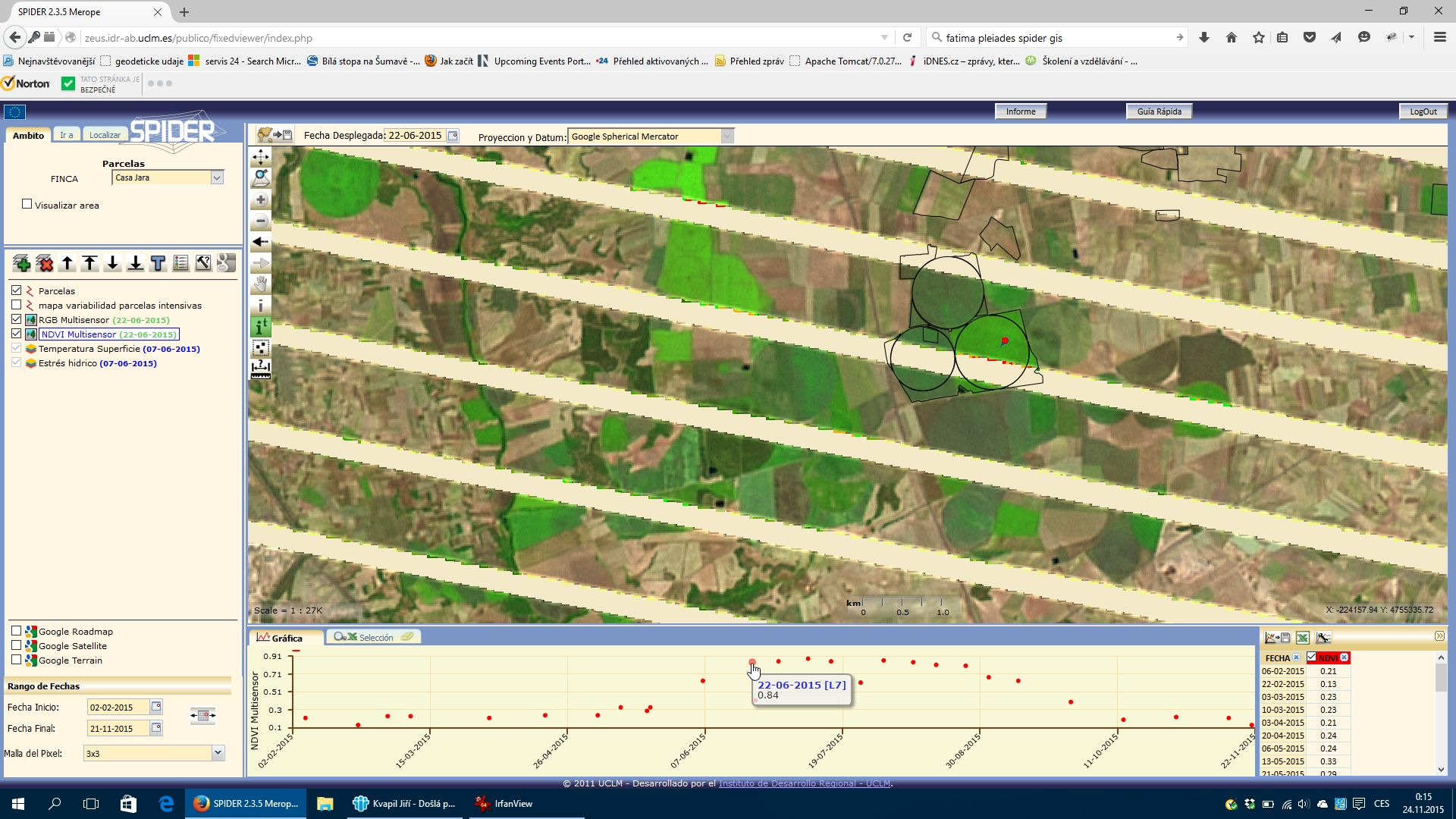 Družicový snímek – řádkování – chyba snímače
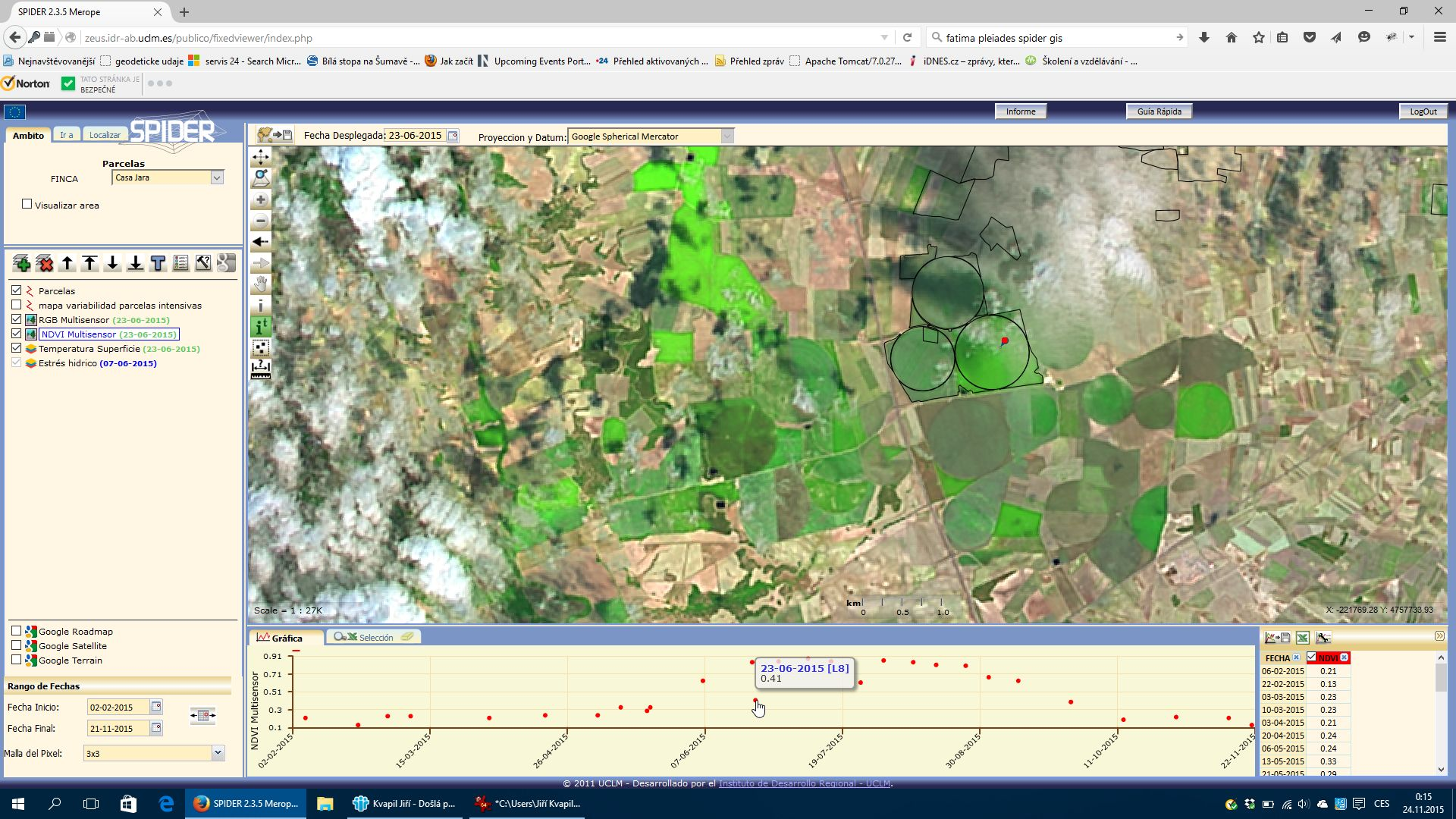 Družicový snímek – oblačnost
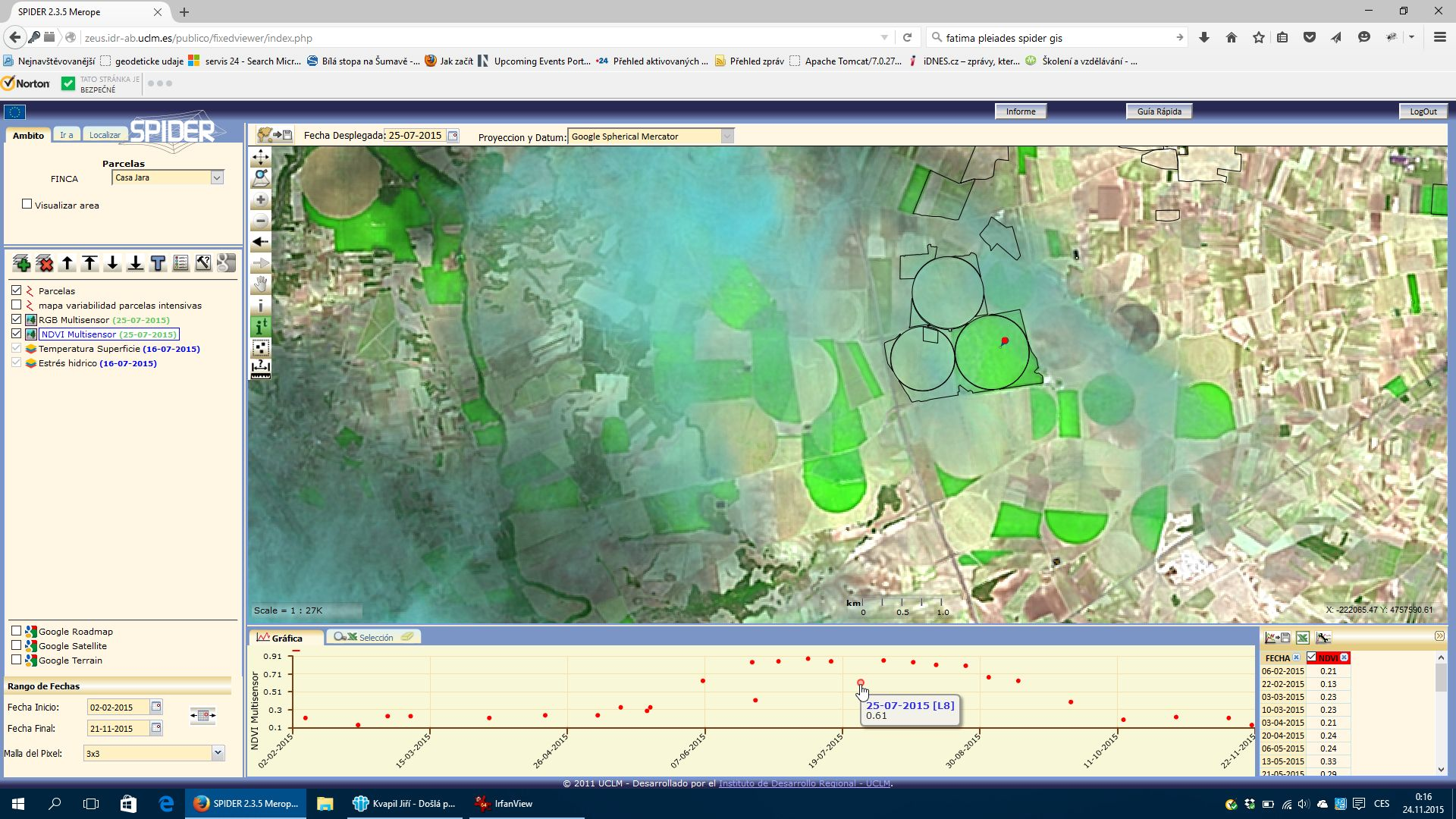 Družicový snímek – oblačnost
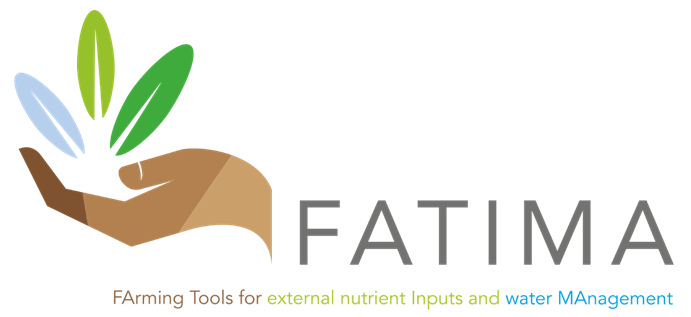